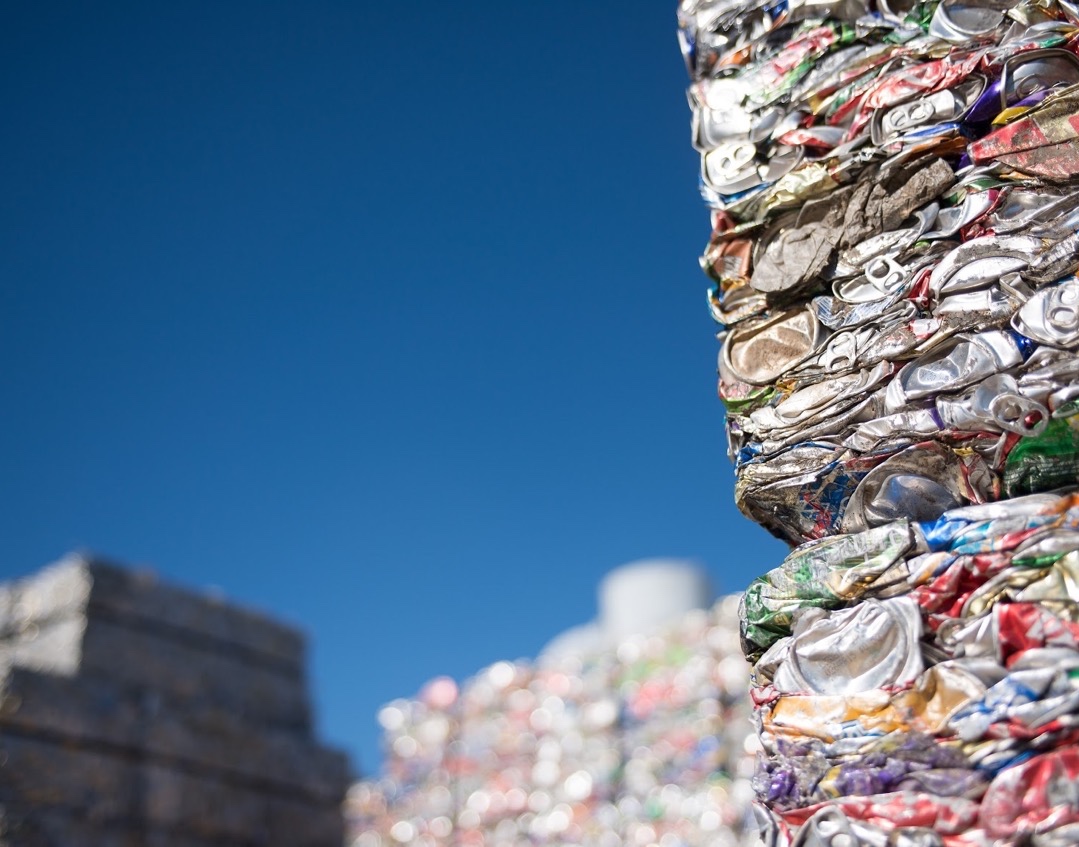 Aluminum - 
Opportunity Awaits
Nick Mize
Director, Metal Procurement & Recycling
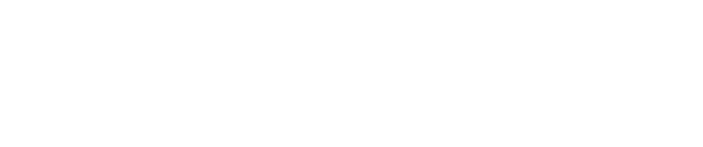 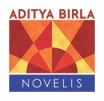 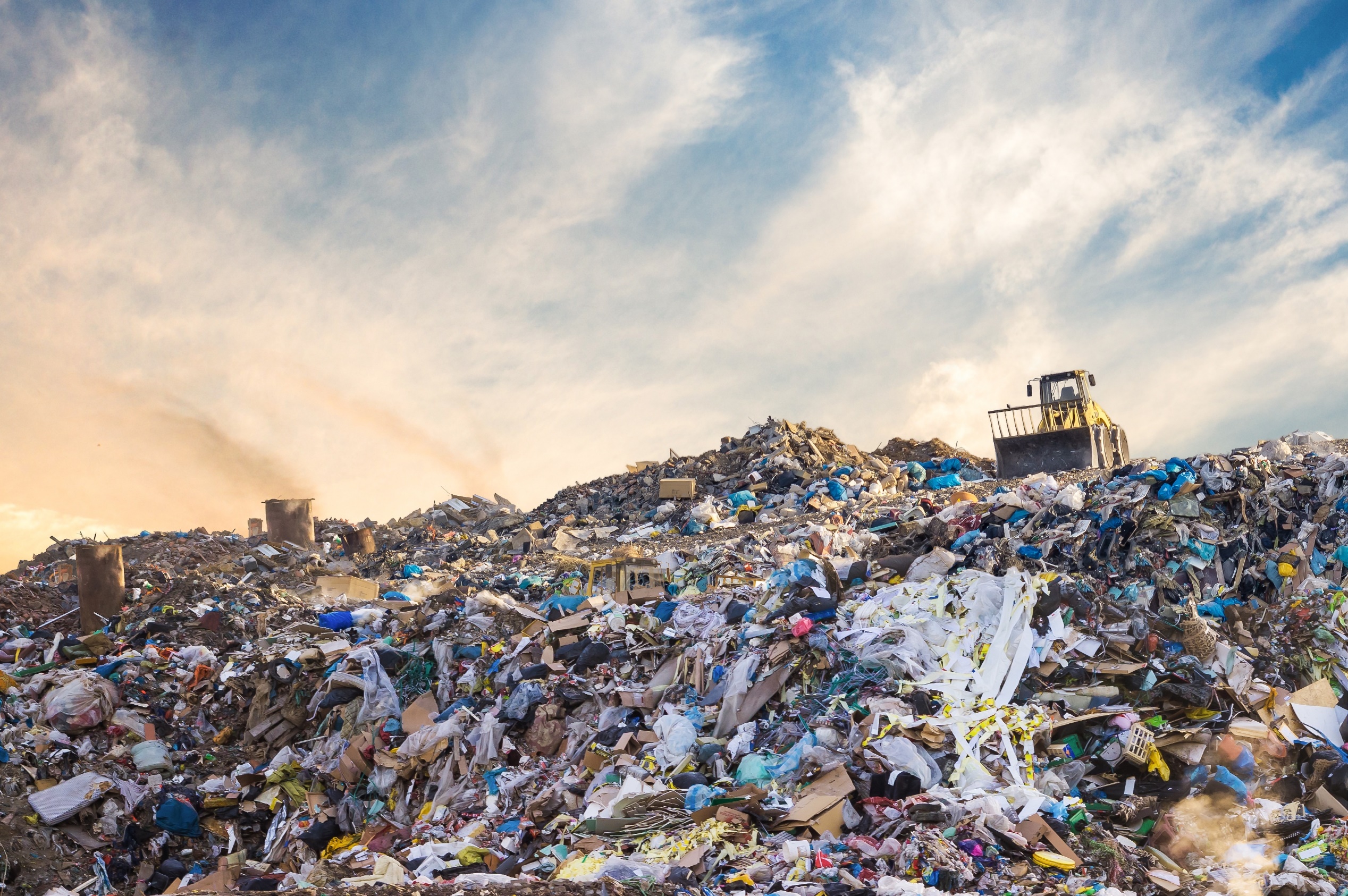 $70M
$800M
2
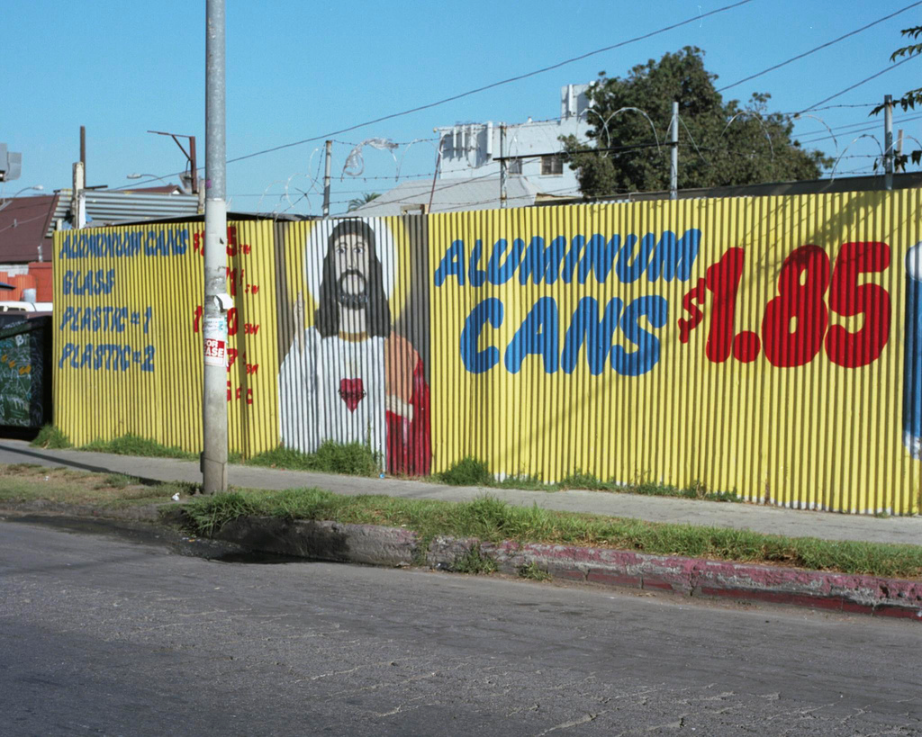 Intro to Novelis
Sustainability
Driving Demand
Impacting Inputs
Scrap Supply
Current Challenges
Key Takeaways
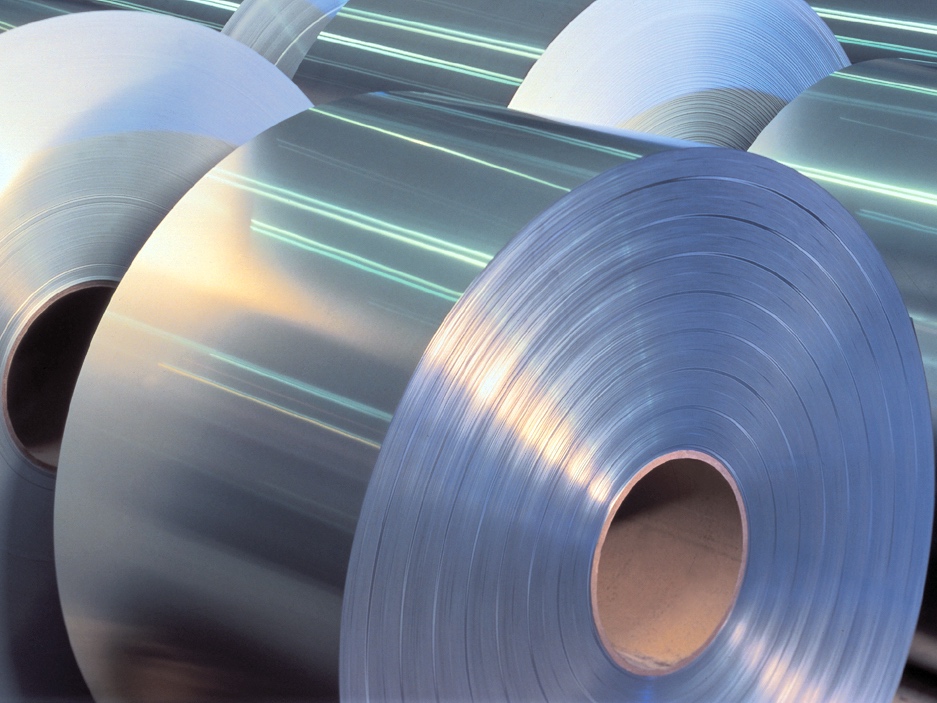 World’s largest aluminum recycler
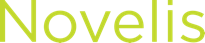 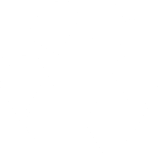 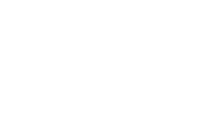 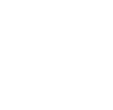 33%FY2011
61%FY2019
8 Recycling Facilities
$500M
CAPEX
70 Billion
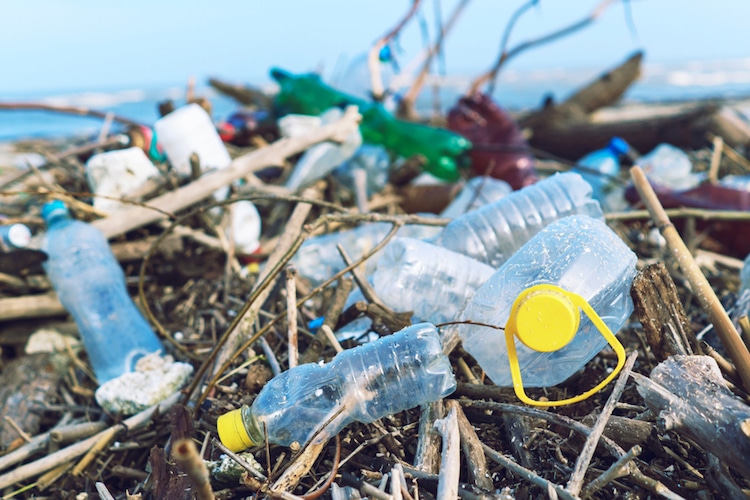 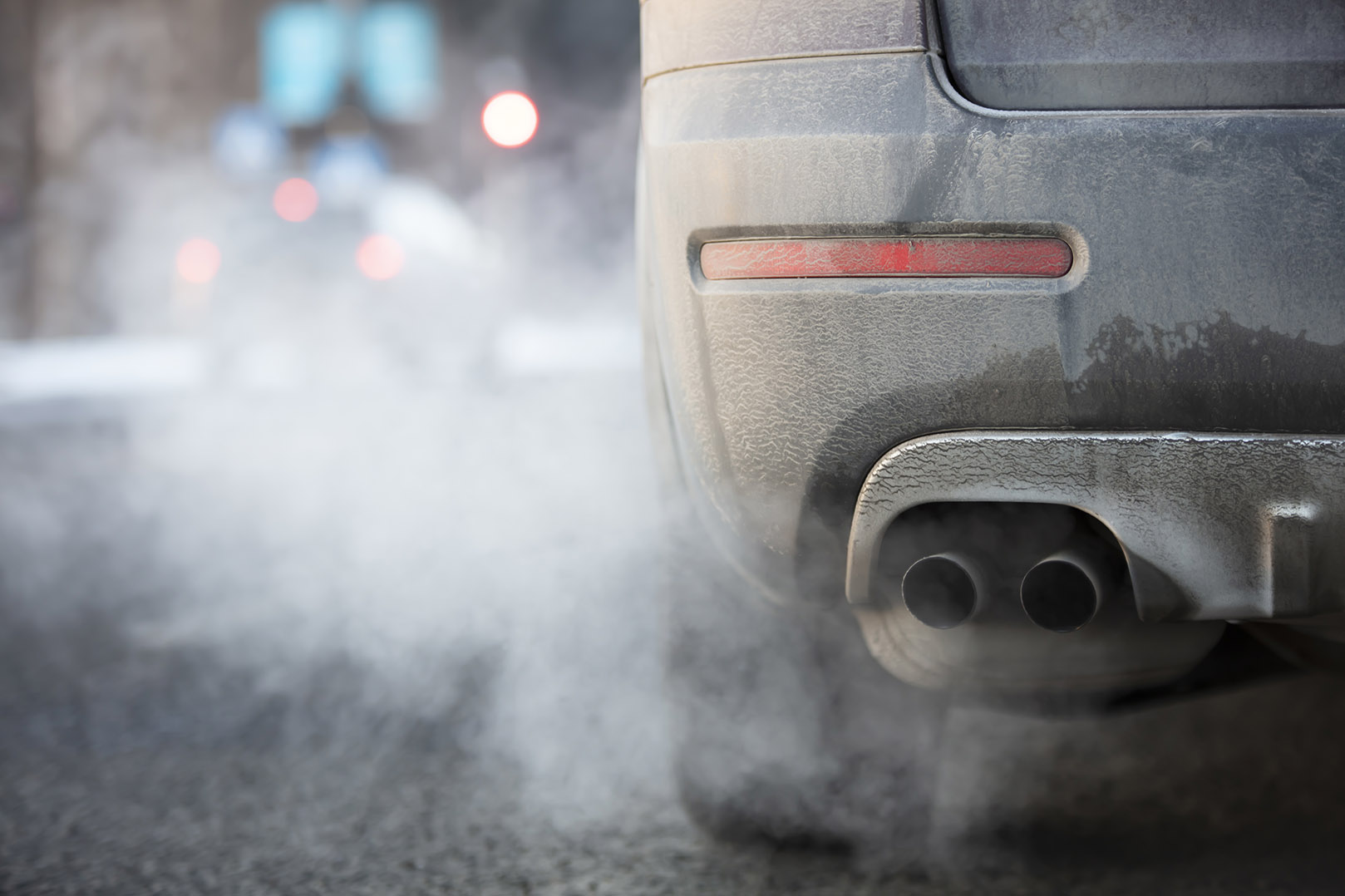 Sustainability is Driving demand
Sustainability is Impacting Inputs
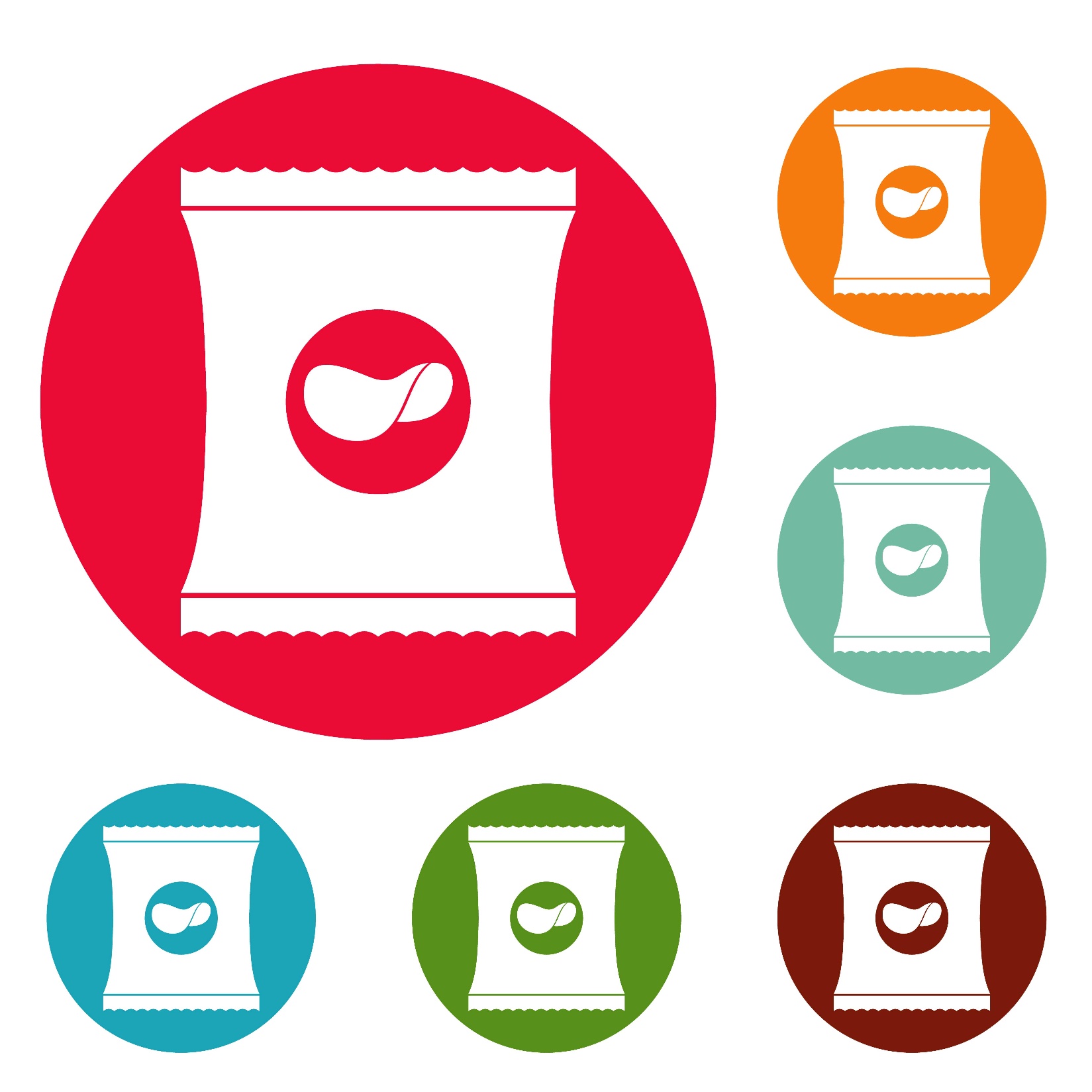 CHIPS
73%
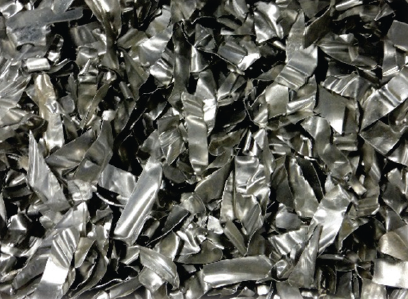 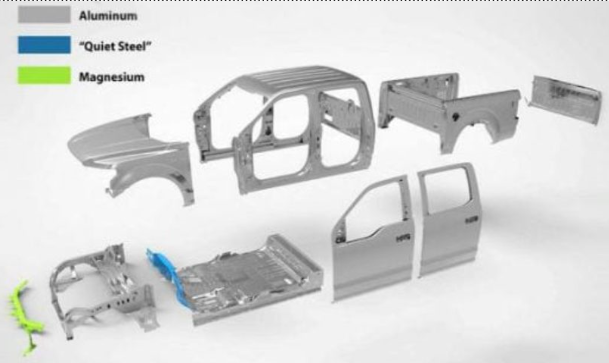 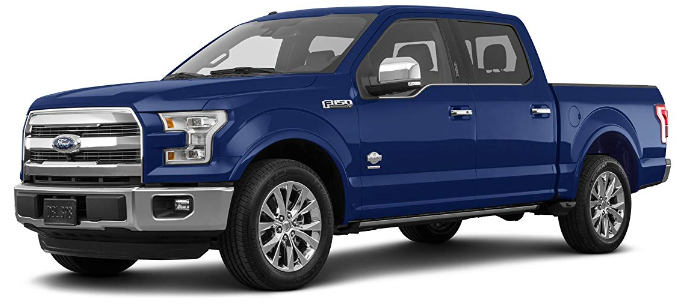 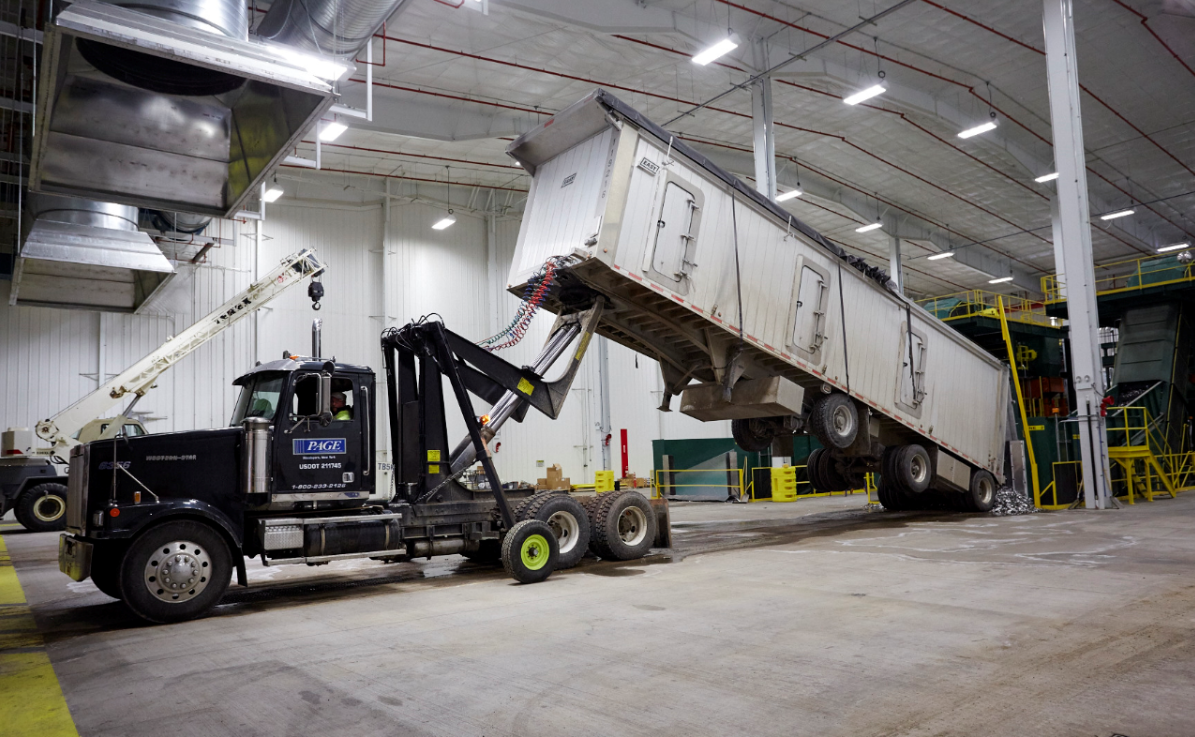 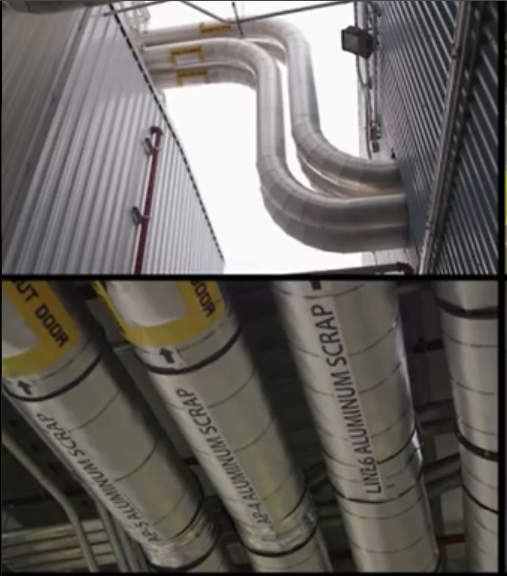 7
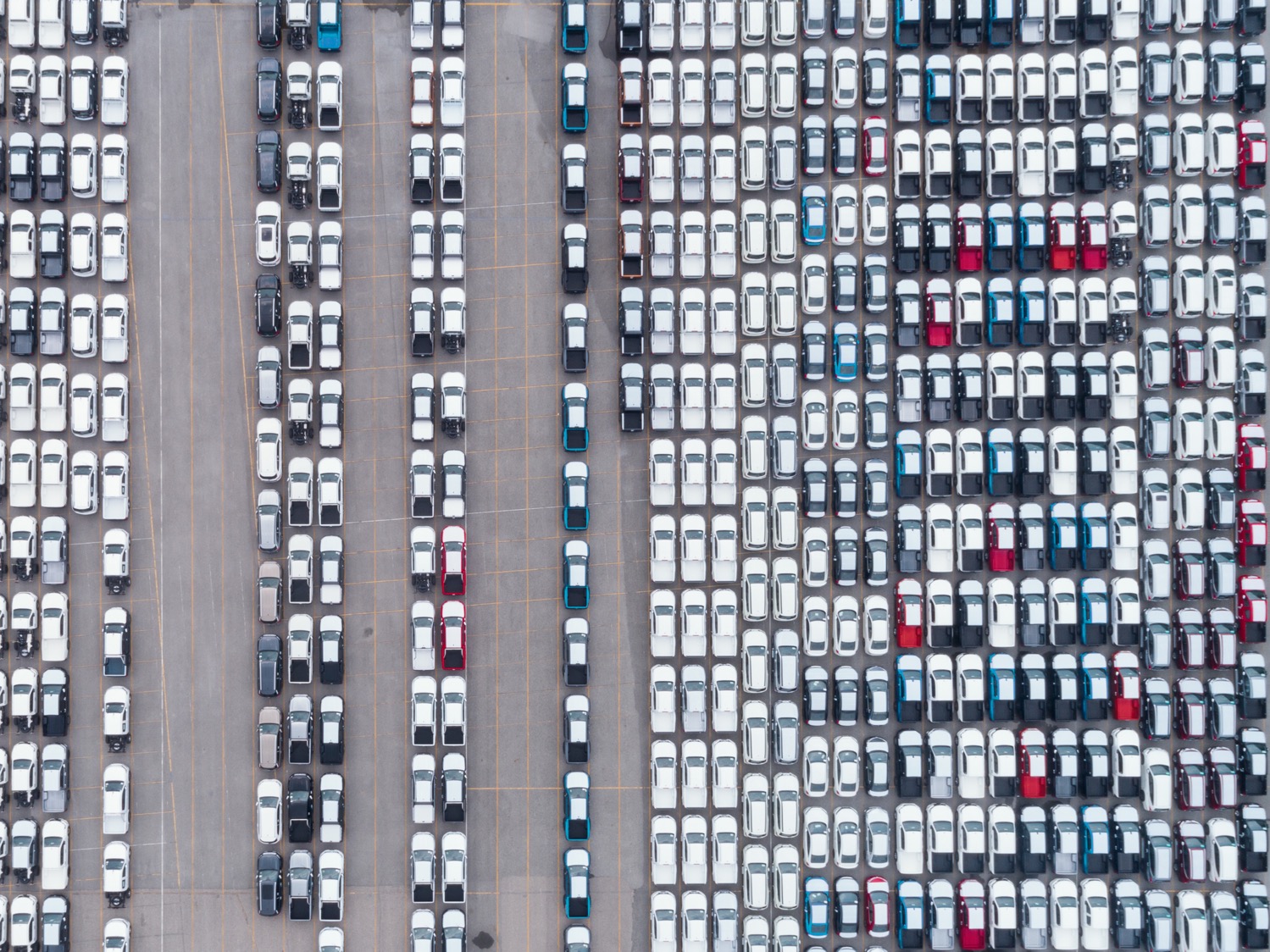 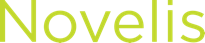 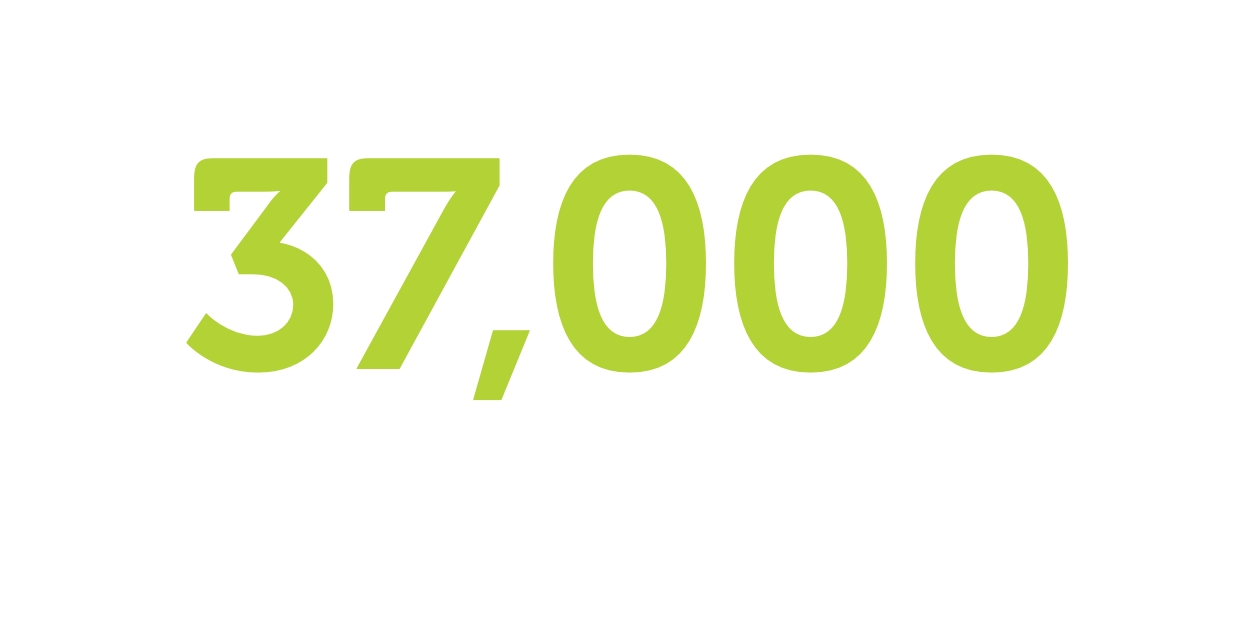 8
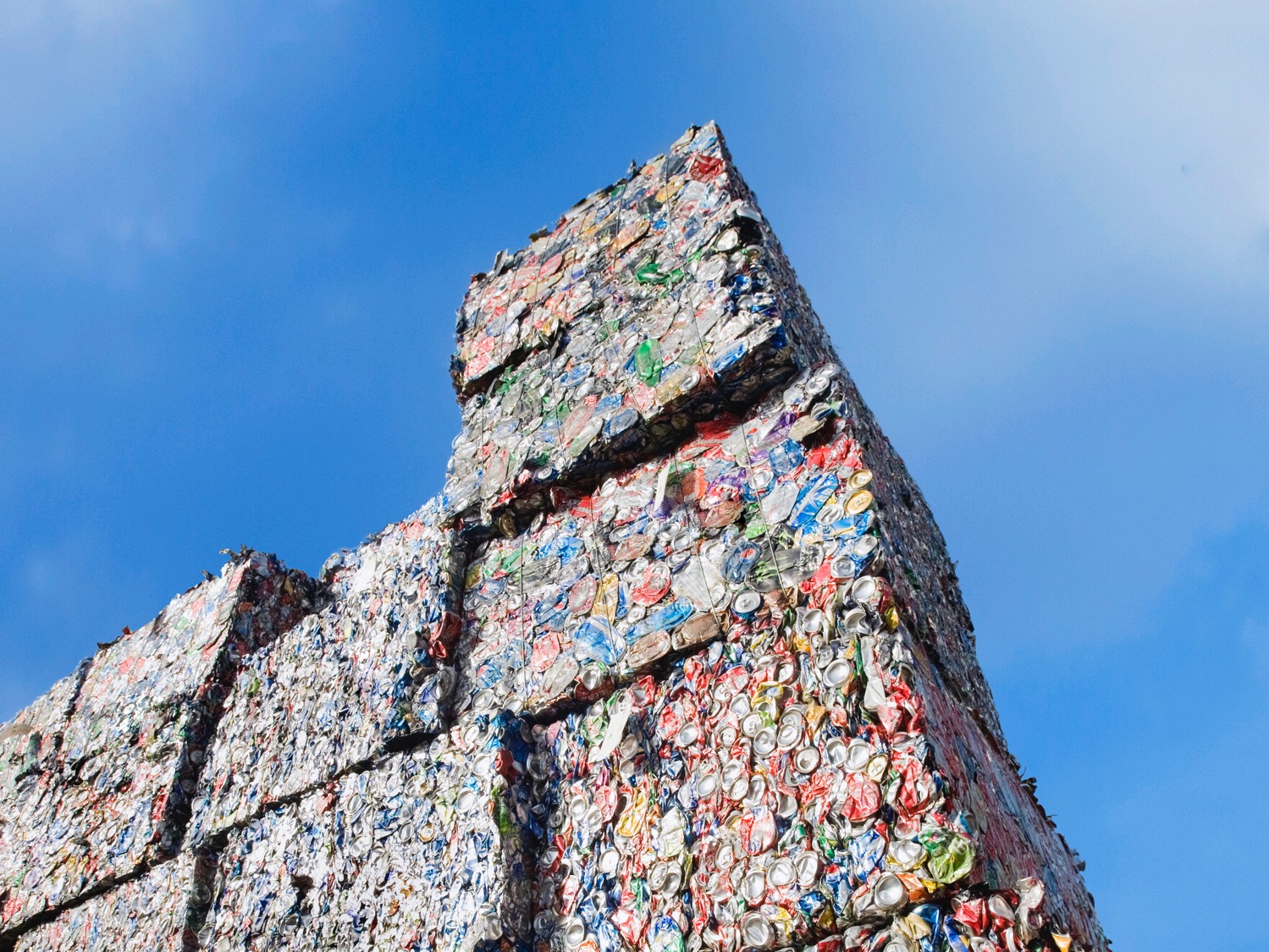 Scrap Supply
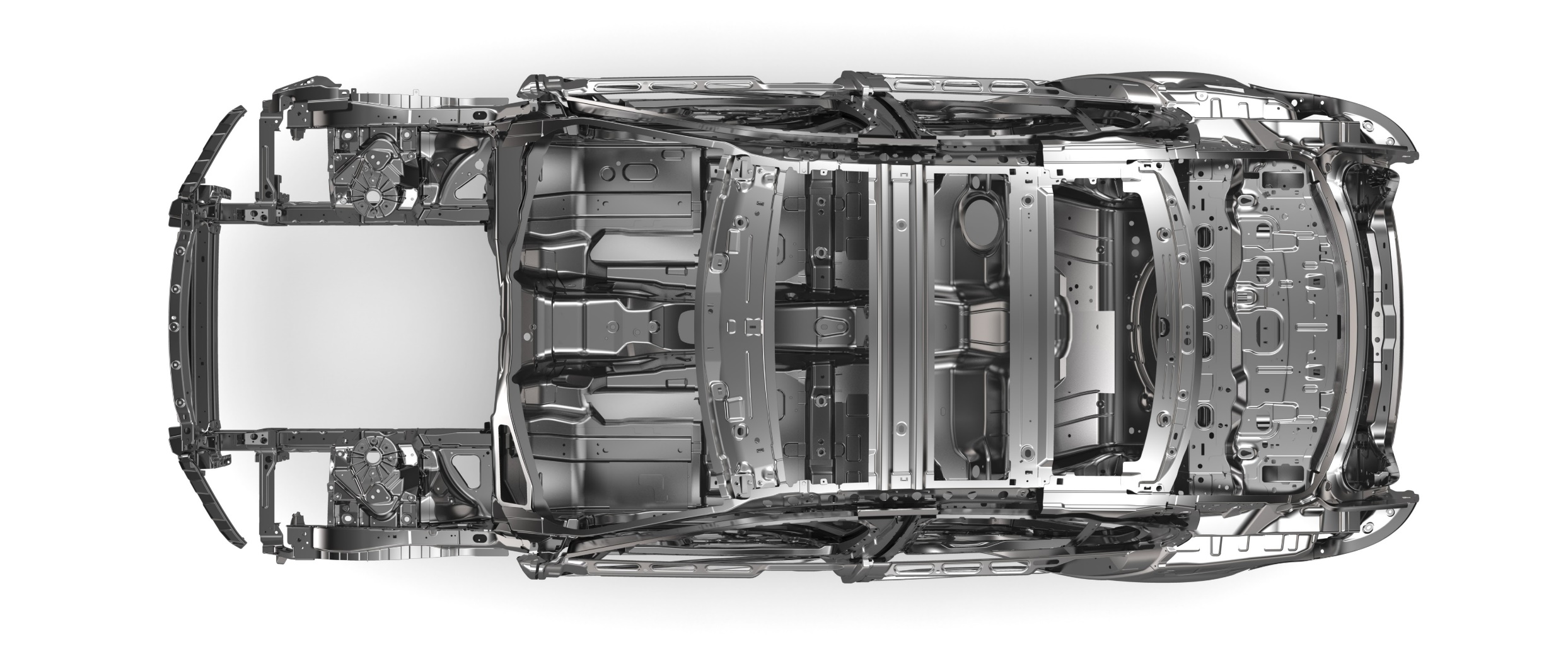 Current Challenges
Contamination
Mixed Auto & End of Life
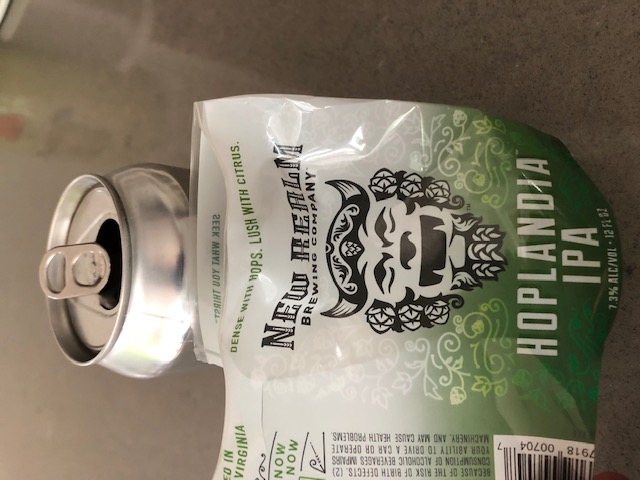 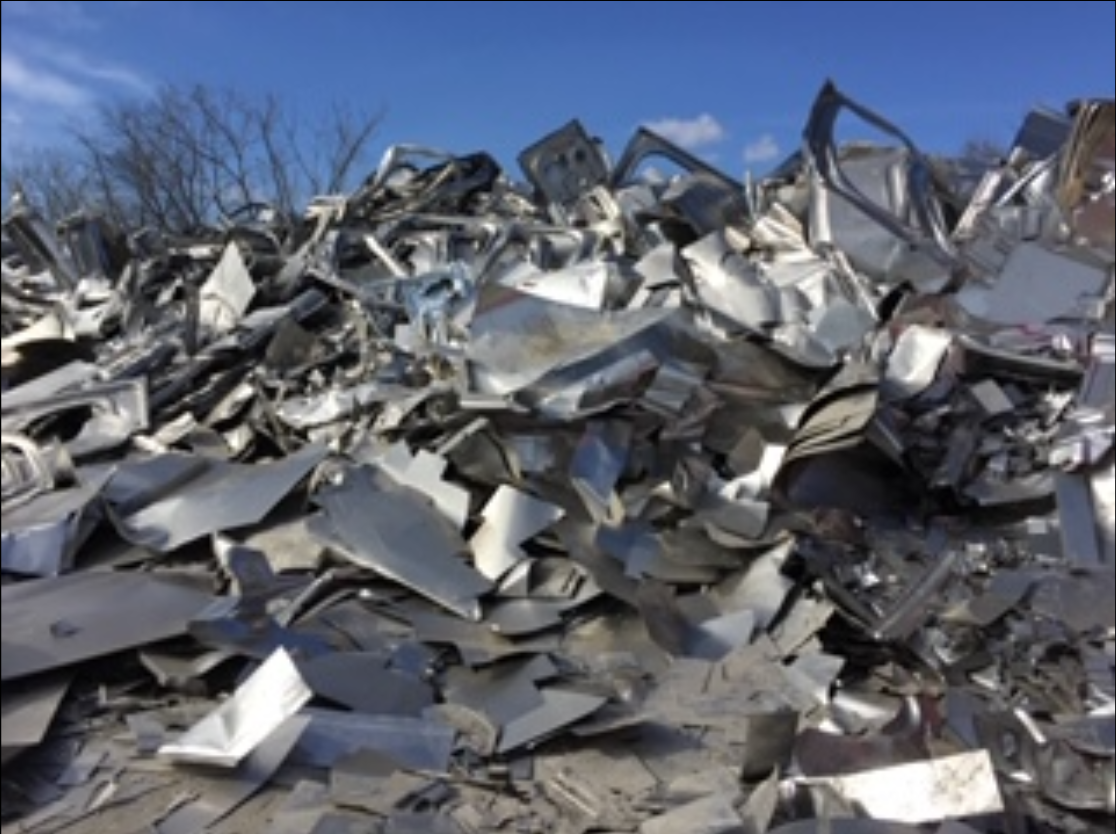 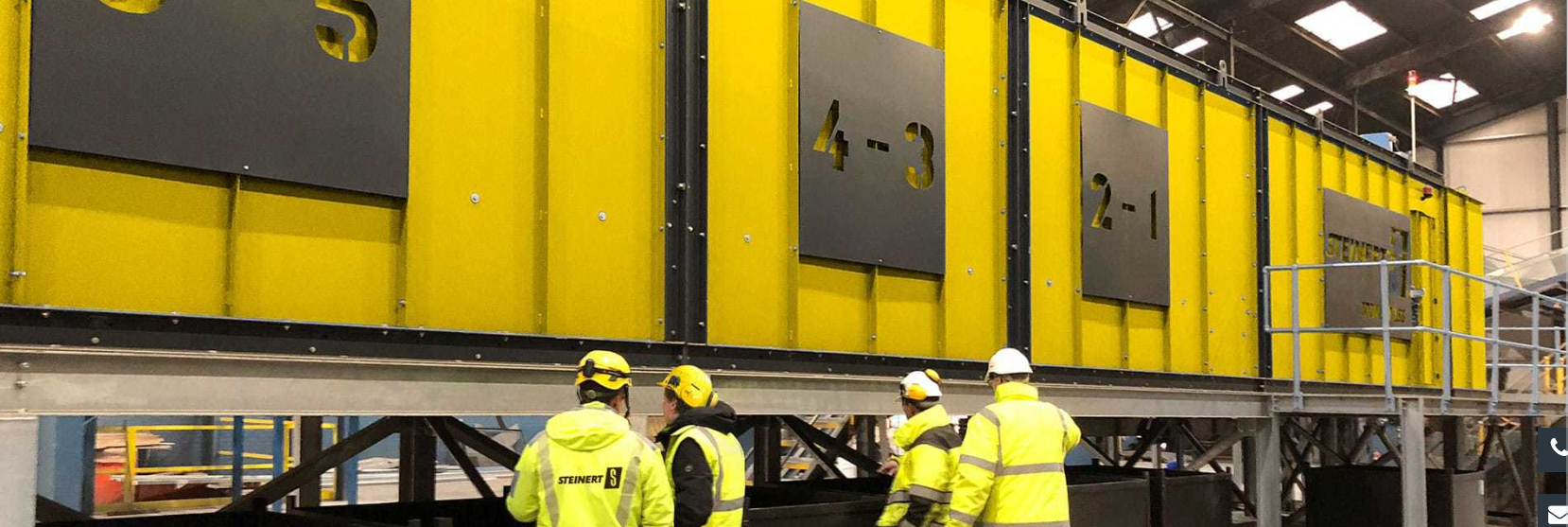 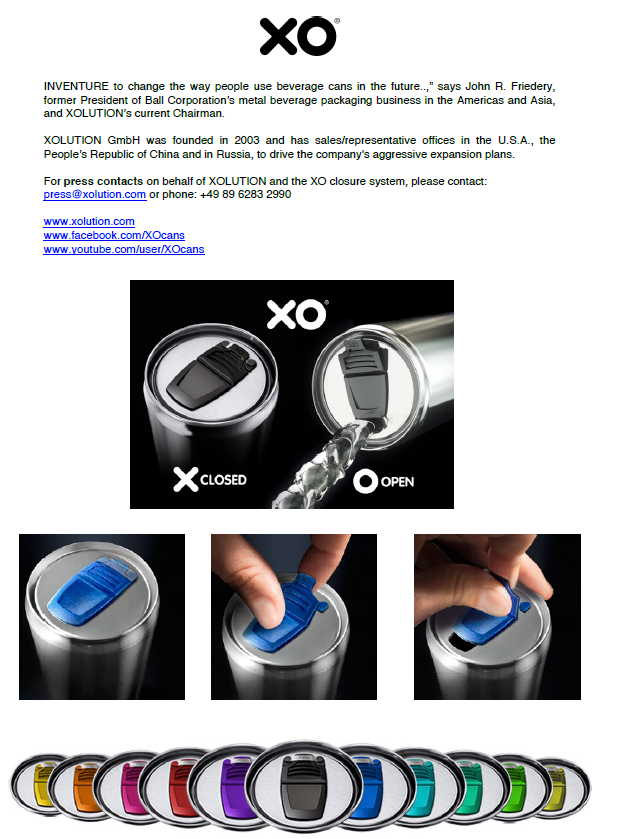 10
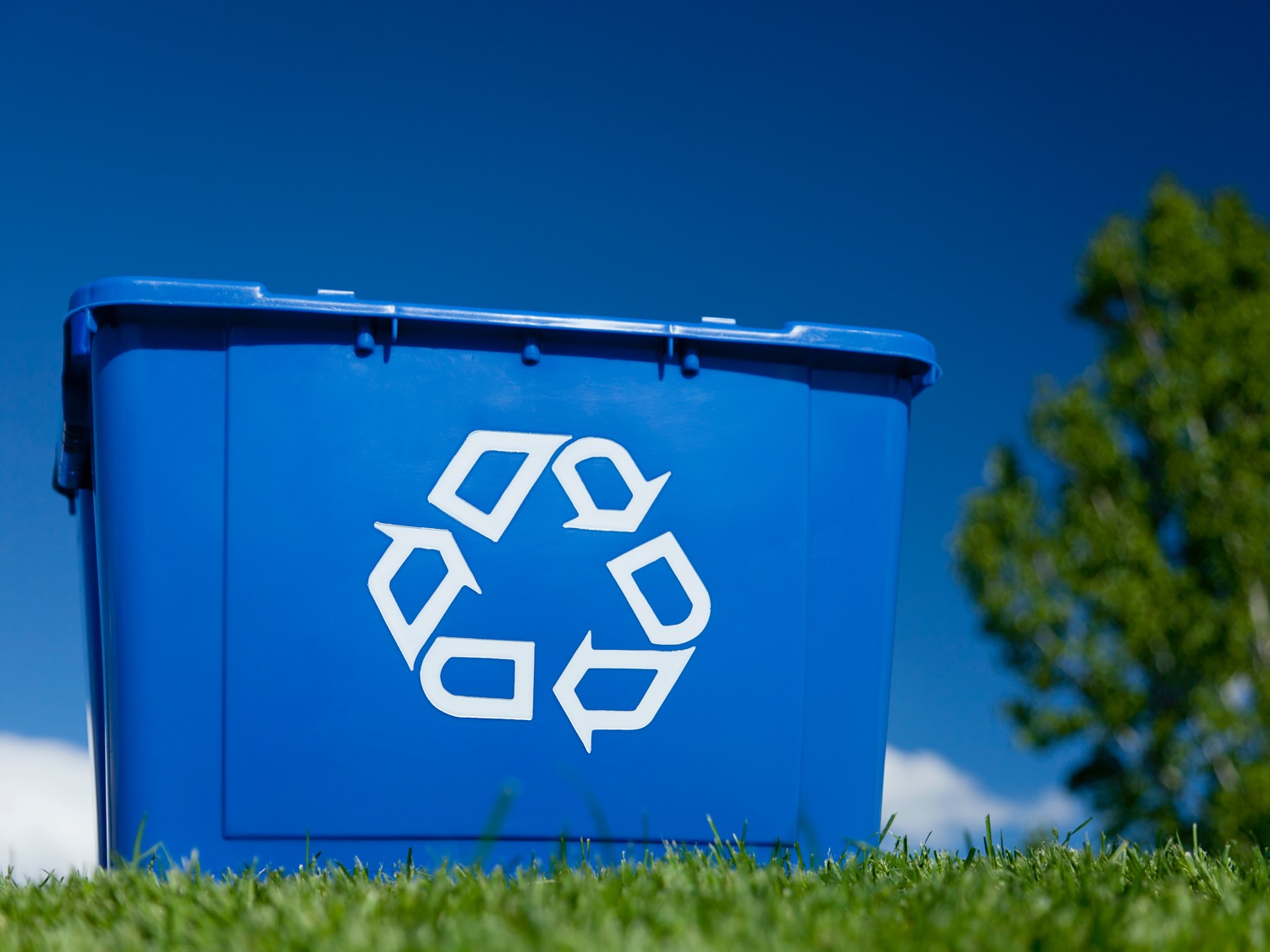 CURRENT CHALLENGES
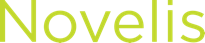 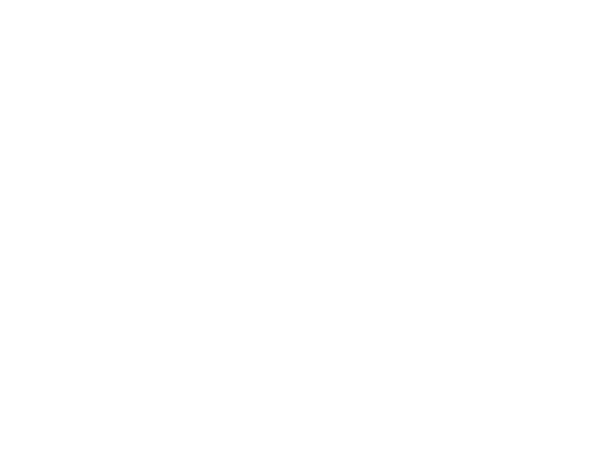 Recycling Rate
50%
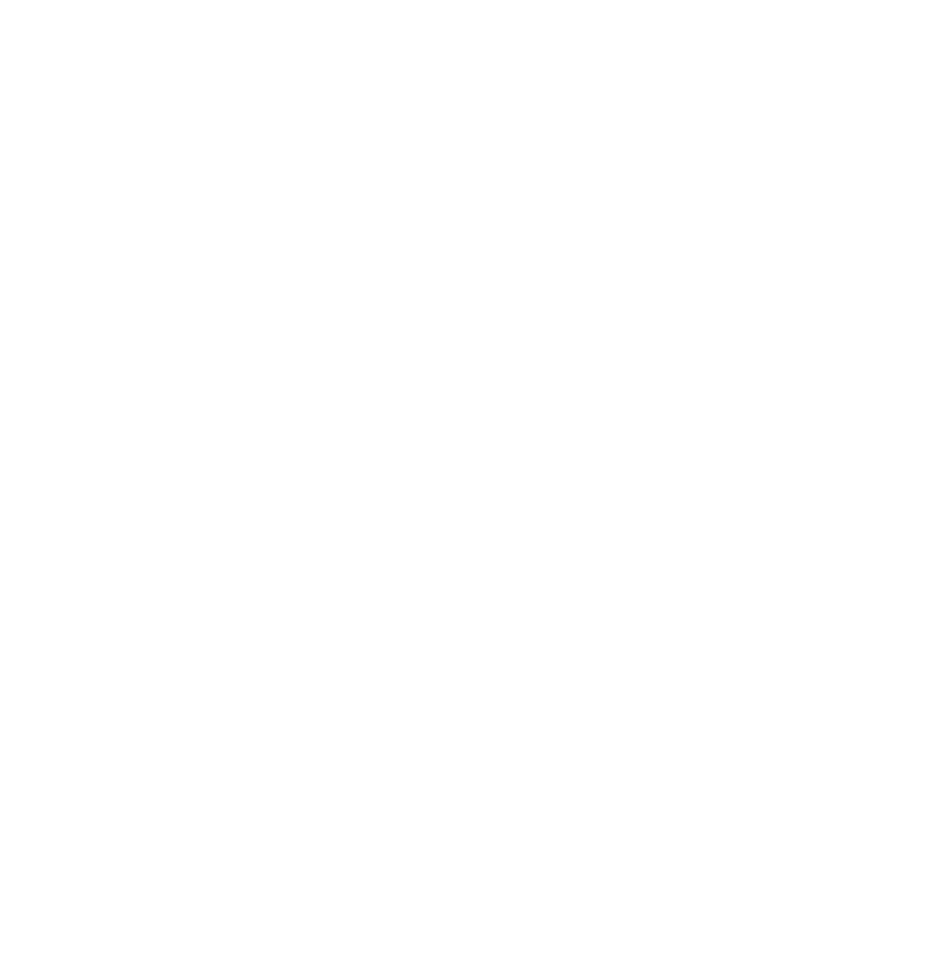 25%
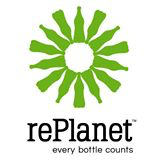 11
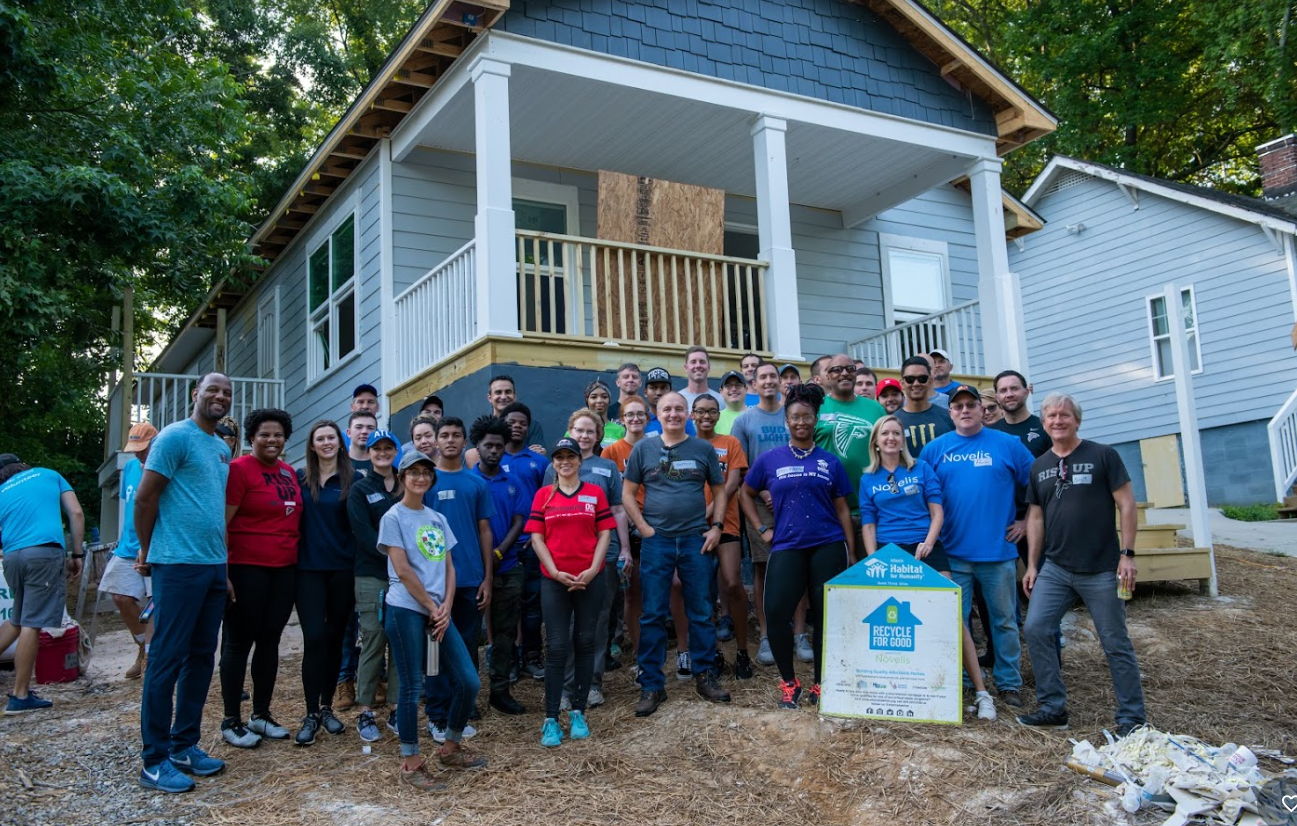 Recycle for Good
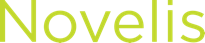 3 Million Cans Funds a Habitat for Humanity Home
“You’re making dreams come true.” 
– Ms. Mercedes Wheat
12
Key Takeaways
Demand for aluminum products strong, driven by sustainability efforts
Expected to continue with further plastic and steel substitution
Need to improve recycling rate in the US
Protect against increasing contamination
Segregation of mixed alloy scrap and sorting end-of-life scrap key to success
13
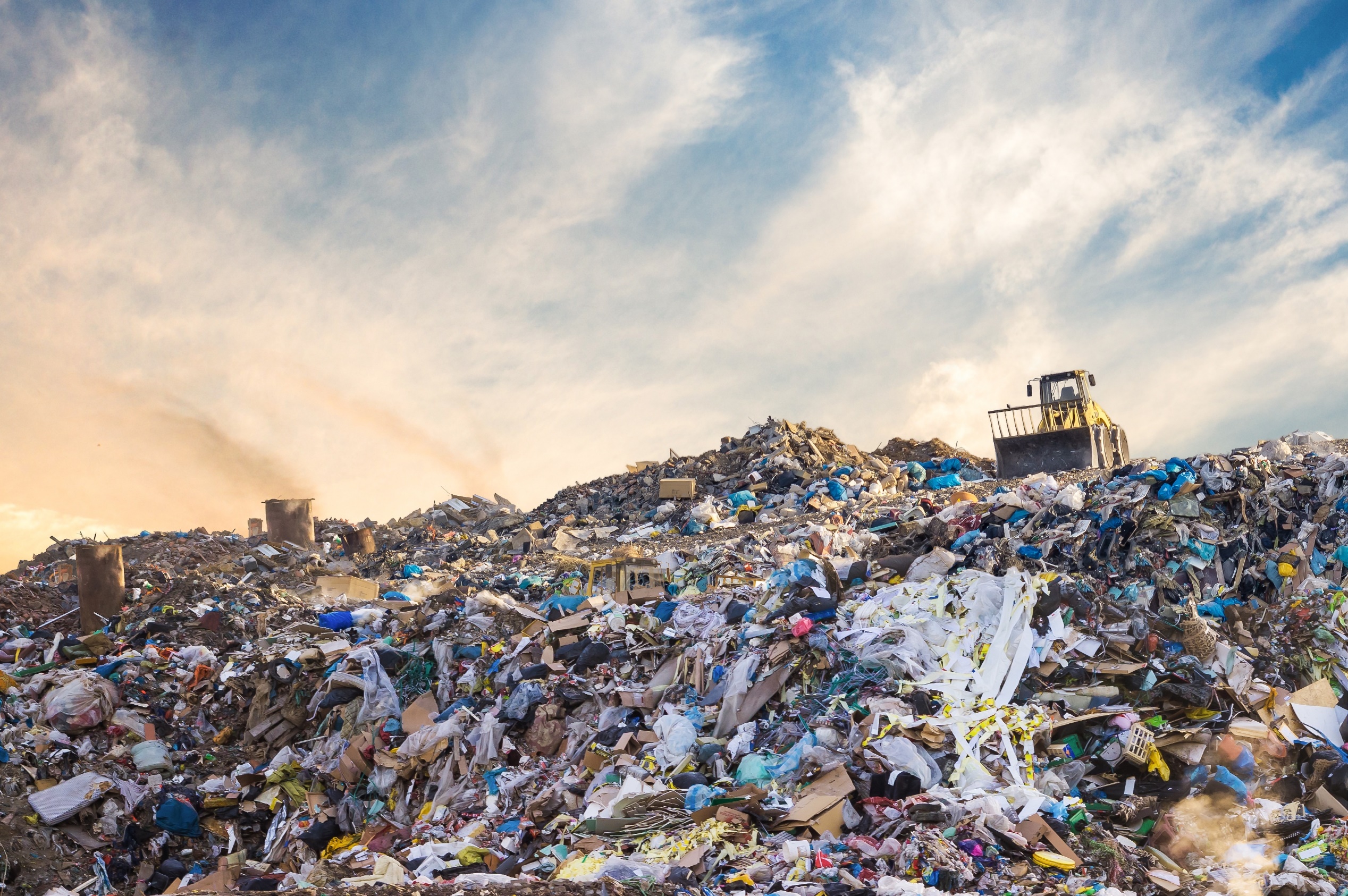 $70M
$800M
= 17,000 Houses
= 800 Houses
14
Follow us at:	novelis.com
	facebook.com/NovelisInc
	twitter.com/Novelis
	linkedin.com/company/Novelis
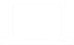 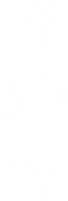 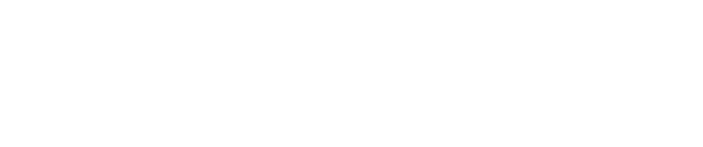